[주간증시전망]14(화)~15일(수) FOMC 결정 주목 조기 테이퍼링땐        변동성 주의
이번 주 코스피는 2940포인트에서 3090선 사이 움직일 것으로 예상
코로나19 오미크론 변이 바이러스에 대한 우려 완화와 외국인 순매수세는 긍정적인 영향을 줄 것으로 기대

그러나, 오는 14(화)~15일(수요일)  예정된 미국 연방준비준비제도(Fed) 연방공개시장위원회(FOMC) 회의에서 조기 테이퍼링 결정이    나올 수도 있다는 점은 부담 요인
FOMC에 시선 집중
지난 10일 코스피는 전주(2968.33) 대비 41.9포인트(1.41%) 오른 3010.23에 거래를 마쳤다. 코스피가 3000선을 회복한 것은 지난   11월 22일 이후 12거래일만이며,  
기관과 외국인은 각각 1조6477억원, 1818억원어치를 순매수하며   지수 상승을 이끌었으나 개인은 홀로 1조3810억원을 매도했음.
오미크론 변이 바이러스에 대한 우려가 줄어든 것은 긍정적 요인 분석
반면 미 연준의 조기 테이퍼링(자산매입 축소) 우려, 미국 부채한도   협상 관련 불확실성, 연말 개인 대주주 양도세 회피 매도물량 출회    우려가 증시에 부담을 줄 전망이며 , 특히 FOMC에서 예상보다 매파적인 신호가 나올 경우 증시에는 부정적으로 작용
제롬 파월 연준 의장은 오는 14(화)~15일(수) 열리는 FOMC 회의에서 테이퍼링 일정을 앞당기는 방안을 추진하겠다고 밝힌 상태
생산자물가지수도 관심가져야
관심을 가져야 한 경제 이벤트로
13일 OPEC(석유수출국기구) 원유시장 보고서, 
14일 미국 11월 생산자물가지수(PPI), 
15일 제롬 파월 연준 의장 발언, 
16일 ECB(유럽중앙은행)·BOE(영국중앙은행) 통화정책 회의 등
특히 미국 11월 생산자물가지수(PPI)에 대한 관심이 높은 상황 
예상보다 높게 나온다면 인플레이션 우려 확대로 위험자산 선호 심리가 줄어들 것으로 예상되기 때문
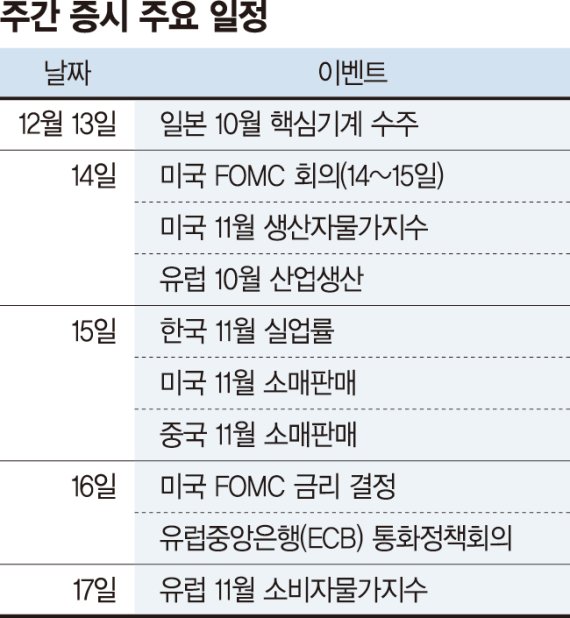